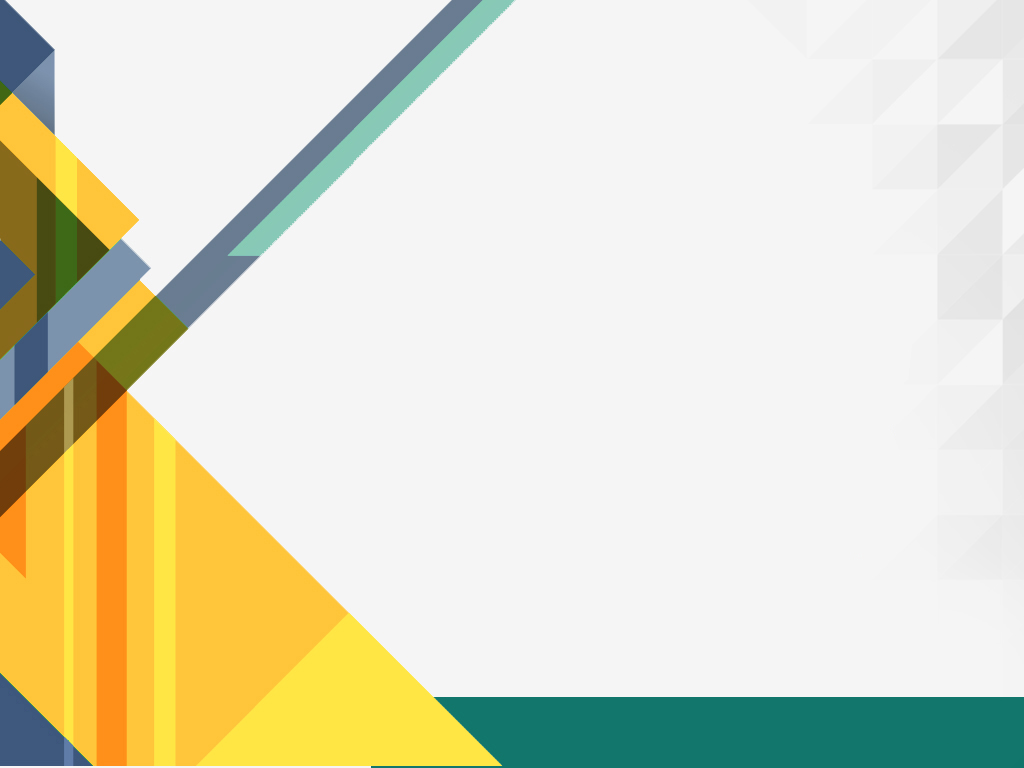 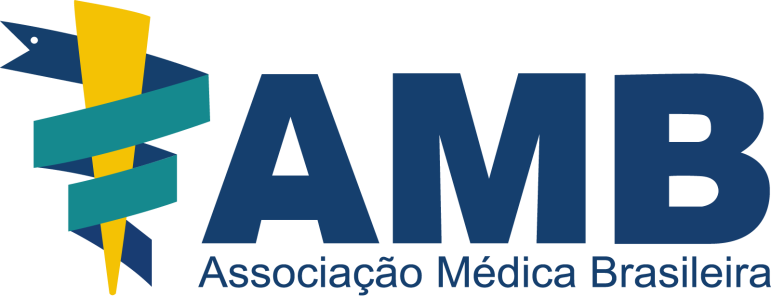 O que é a CBHPM
Brasília - agosto de 2019
Tabela de Honorários Médicos
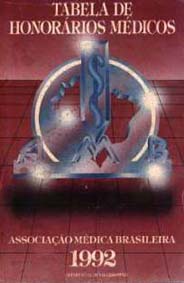 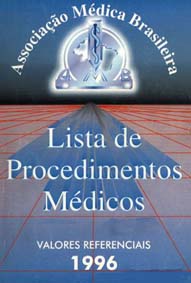 CBHPM
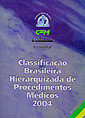 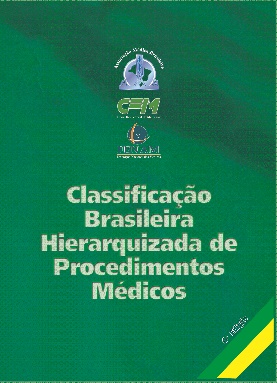 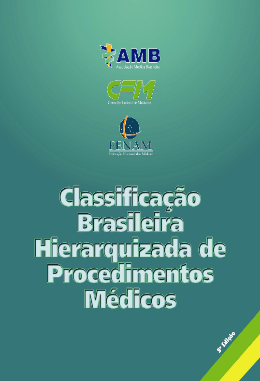 CBHPM 5ª Edição (2008)4.152 procedimentos
CBHPM 3ª Edição (2004)3.963 procedimentos
CBHPM 4ª Edição (2005)4.025 procedimentos
CBHPM
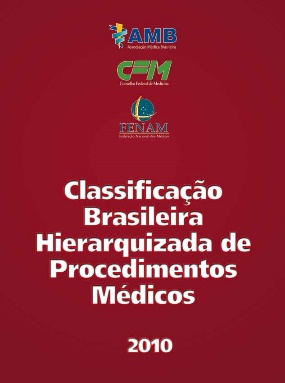 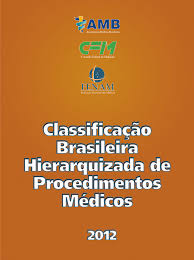 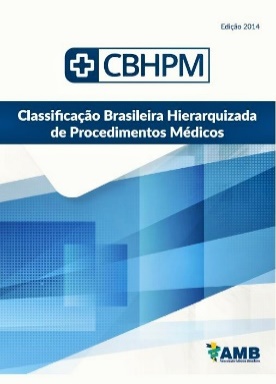 CBHPM 20104.289 procedimentos
CBHPM 20144.528 procedimentos
CBHPM 20124.349 procedimentos
CBHPM
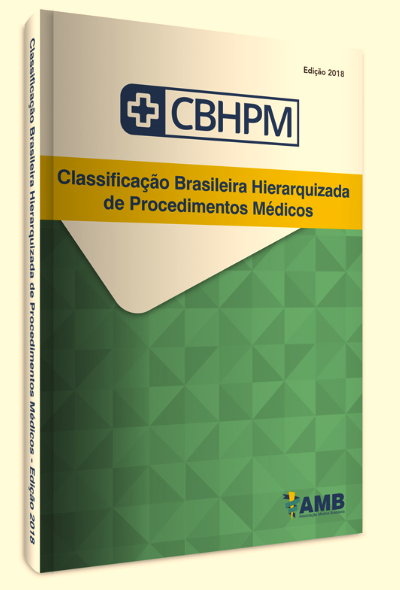 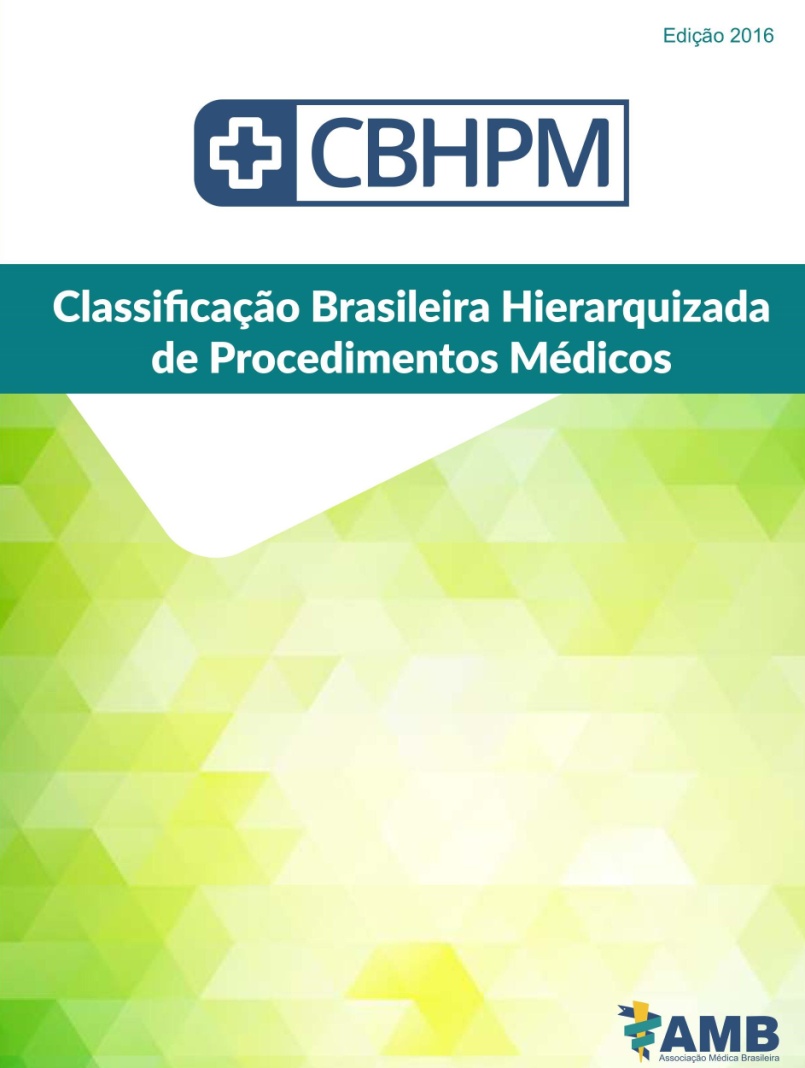 2018
2016
4.752 procedimentos
CBHPM o que é?
Classificação Brasileira Hierarquizada de Procedimentos Médicos CBHPM é o ordenamento dos métodos e procedimentos existentes tanto no campo terapêutico quanto diagnóstico, estabelecendo portes de acordo com a complexidade, tecnologia e técnicas envolvidas em cada ato.
Estrutura CBHPM
C.GG.PP.SS-D
  C = Capítulo
  GG = Grupo (macro região anatômica)
  PP = Sub grupo (micro região anatômica)
  SS = Serviço (nomenclatura do procedimento)
        D = Dígito verificador

SÃO 4 CAPÍTULOS AO TODO
CAPÍTULO 3 SEGUE REGIÃO ANATÔMICA
CAPÍTULO 4 POR ESPECIALIDADE/TIPO DE DIAGNOSE
Exemplo 1
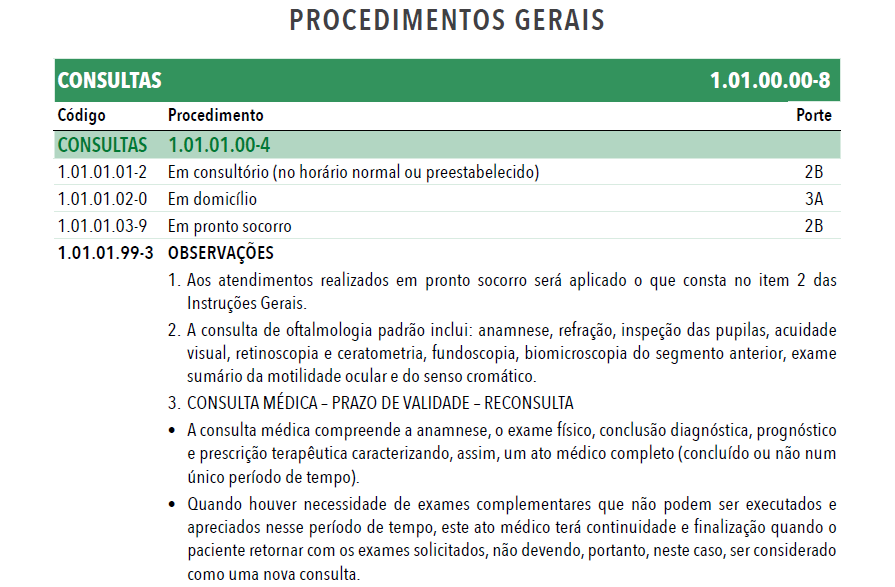 Exemplo 2
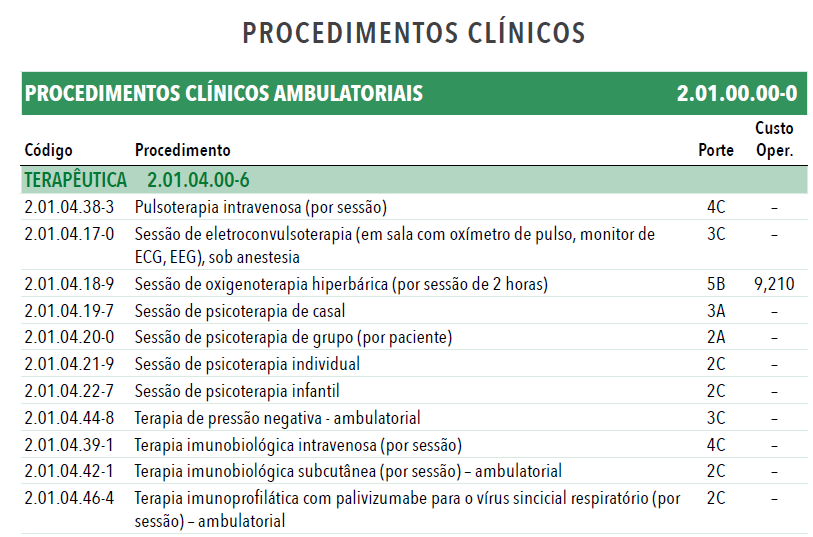 Exemplo 3
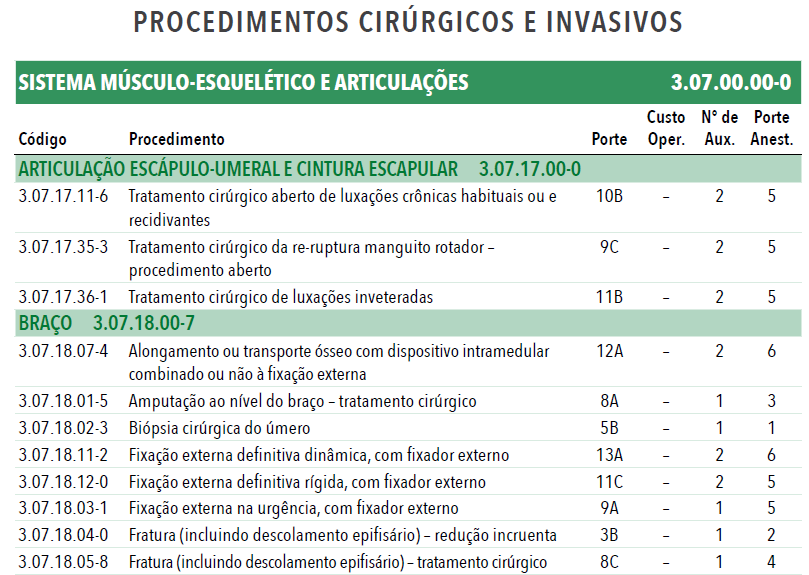 Exemplo 4
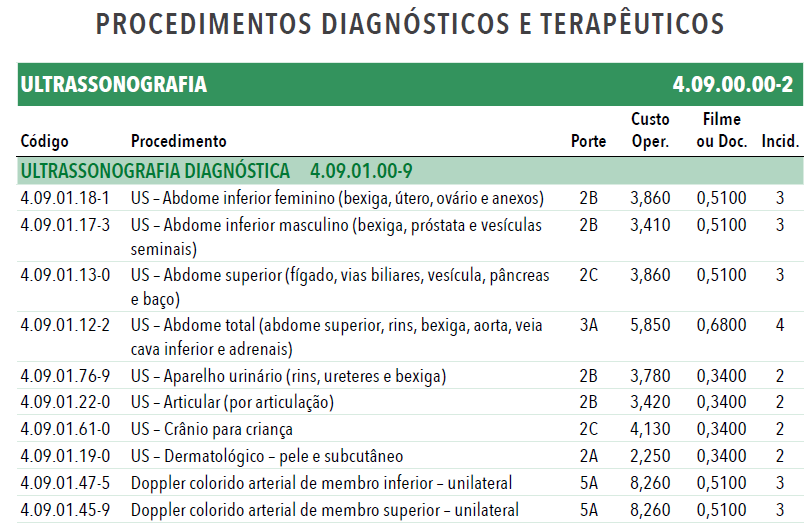 PORTE DE PROCEDIMENTOS CBHPM
Os procedimentos médicos estão agrupados em 14 portes e três subportes (A, B e C), conforme sua complexidade seguindo uma hierarquização vertical e horizontal. 
	Por este princípio os procedimentos que têm o mesmo porte são equivalentes em termos de complexidade de ato médico e têm a mesma valoração.
CUSTO OPERACIONAL
Estabeleceu-se a unidade de custo operacional (UCO), que incorpora depreciação de equipamentos, manutenção, mobiliário, imóvel, aluguéis, folha de pagamento e outras despesas comprovadamente associadas aos procedimentos médicos. Este custo foi calculado para os procedimentos de SADT de cada Especialidade. Custos operacionais referentes a acessórios e descartáveis serão ajustados diretamente e de comum acordo entre as partes.
Sistemática de pontuação utilizada para inclusão e revisão de procedimentos - critérios
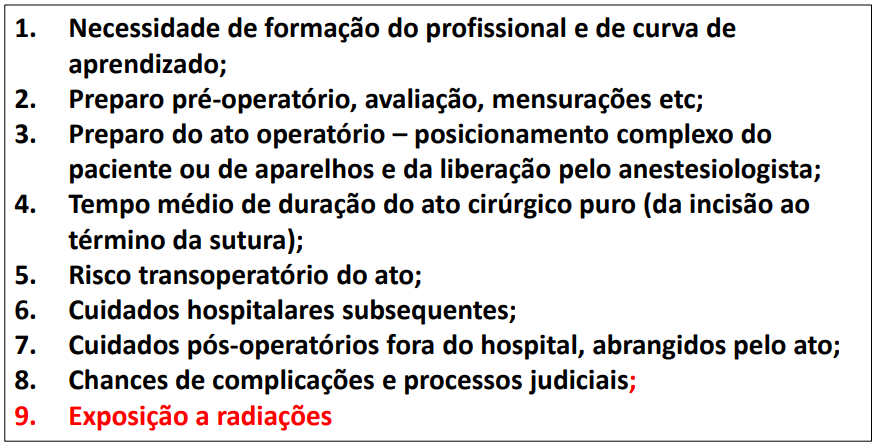 Composição dos pontos
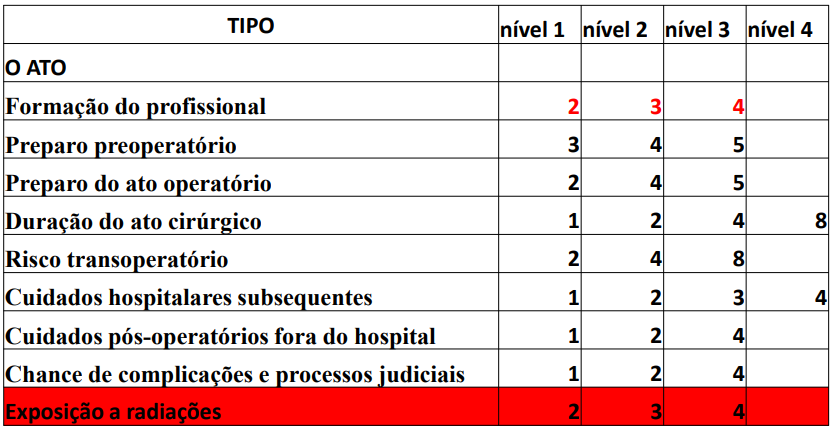 Resultado da pontuação em portes
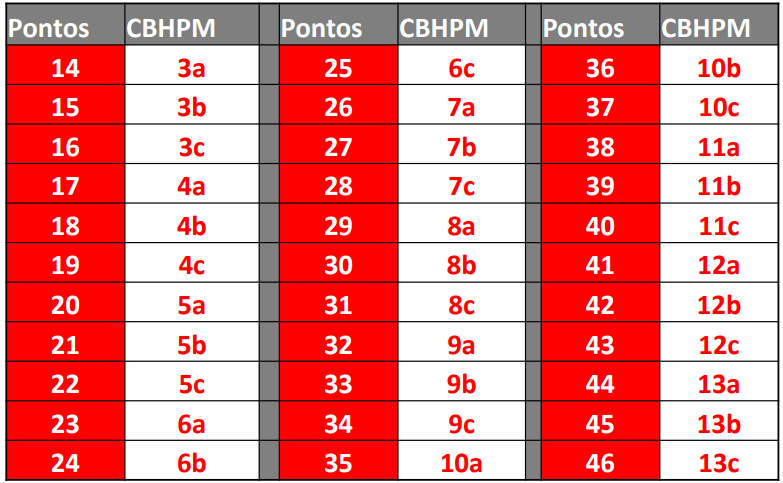 Exemplos de hierarquização vertical
ARTICULAÇÃO ESCÁPULO-UMERAL E CINTURA ESCAPULAR 3.07.17.00-0
3.07.17.26-4 Fratura da cabeça (apenas para “head split”)  Porte 11C – 2 5
3.07.17.27-2 Fratura e/ou fratura luxação em 3 partes             Porte 11A – 2 5 
3.07.17.28-0 Fratura e/ou fratura luxação em 4 partes             Porte 11A – 2 5 
3.07.17.10-8 Fraturas e/ou fratura luxação em 2 partes (colo anatômico, colo cirúrgico ou tubérculos)    Porte 10C – 2 5
Exemplos de hierarquização horizontal
3.07.17.26-4 Fratura da cabeça (apenas para “head split”) (ombro)                  Porte 11C – 2 5
3.07.18.13-9 Sequestrectomia ao nível do úmero                                             Porte 11C – 2 5
3.07.19.18-6 Fixação externa definitiva rígida, com fixador externo (cotovelo)  Porte 11C – 2 5 
3.07.24.19-8 Luxação congênita de quadril (redução cirúrgica e osteotomia) – tratamento cirúrgico                                          Porte 11C – 2 5
Exemplos de hierarquização horizontal
3.02.06.13-8 Laringectomia total               11C – 2 5
3.04.03.06-5 Glomus jugular – ressecção 11C – 2 5
3.04.04.04-5 Enxerto total do nervo facial intratemporal                                                 11C – 2 5
3.07.29.40-8 Tratamento cirúrgico das fraturas dos calcâneo                                                          11C – 2 5
3.09.18.07-3 Ablação percutânea por cateter para tratamento de arritmias cardíacas por energia de radiofrequência                                              11C – 2 5
Porte 11C R$ 2.286,022 auxiliaresPorte Anestésico 5 =  7C = R$ 1.043,81
http://www.crmto.org.br/index.php?option=com_content&view=article&id=21802:-crise-no-sus-brasil-tem-mais-de-900-mil-cirurgias-eletivas-represadas&catid=3
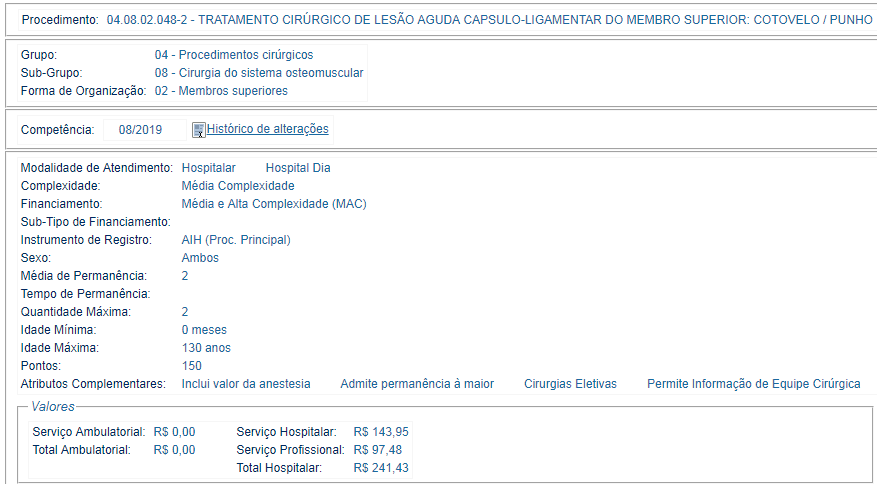 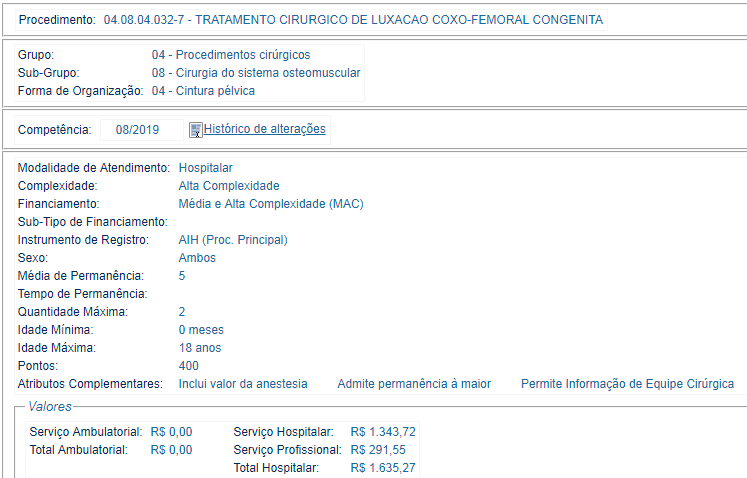 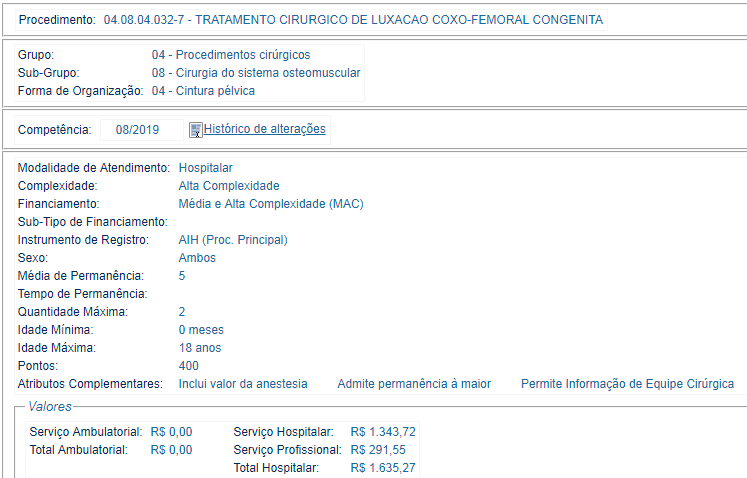 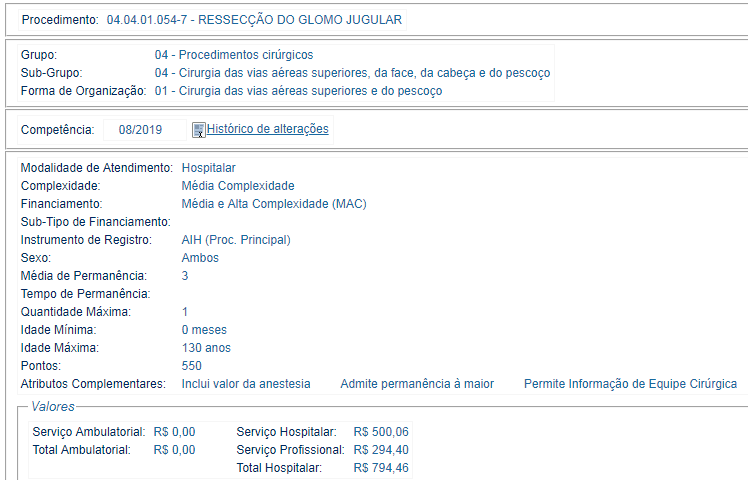 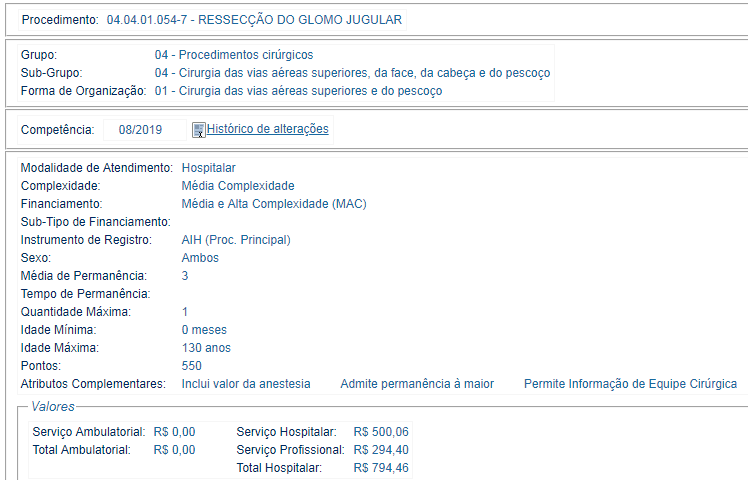 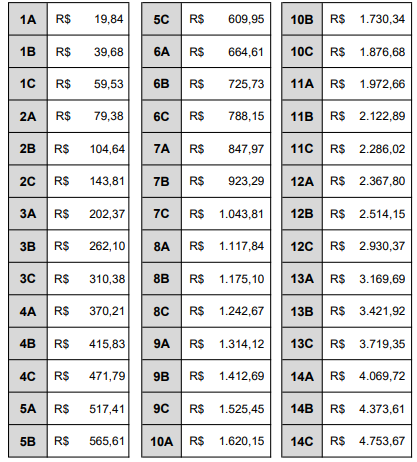 Valoração dos Portes
Vigência outubro 2018
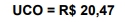 contato
CBHPM AMB
cbhpm@amb.org.br